Lecture 6: Time Response
Time response determination
Review of differential equation approach
Introduce transfer function approach

MATLAB commands

Simulation

Simulink commands
ME 431,  Lecture 6
1
Time Response
Consider the following simplified model of a car suspension






Would like to determine the time response of the car body (x(t)) for different road inputs (u(t))
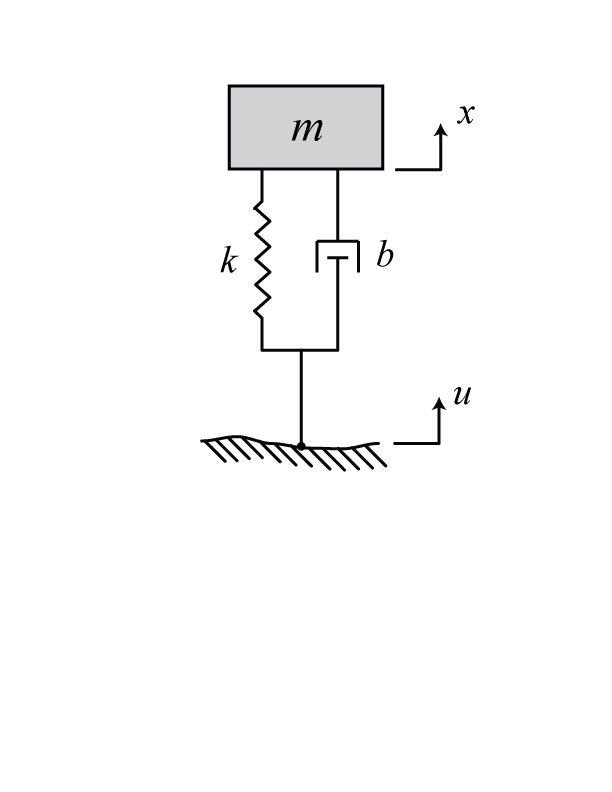 quarter mass of the car
the suspension
ME 431,  Lecture 6
tire stiffness and damping
of the tires are neglected
2
Time Response
Differential equation model can be solved for different forcing inputs


Example: Driving over a bumpy road u(t) = sin(t)





Example: Driving over a curb u(t) = 1(t)
ME 431,  Lecture 6
(use property of superposition to solve)
3
Example
Can also model with a transfer function
Time Response
The transfer function for this example is



The time response x(t) can be determined for different inputs u(t) (and zero initial conditions) using the transfer function 

In general,
ME 431,  Lecture 6
5
Example (step response)
Example (continued)
Example (continued)
Determine final value:

Determine frequency of oscillation:


Estimate how long it takes before response stays within 2% of its final value:
MATLAB Notes
ME 431,  Lecture 6
9
Numerical Simulation
The models we have developed so far are linear and may be solved analytically

Many real systems include nonlinear elements such that their equations of motion are difficult if not impossible to solve

These systems can be approximated by linearized equations, or the solution to the nonlinear equations can be approximated numerically
ME 431,  Lecture 6
10
Numerical Simulation
Example nonlinearities include:
Wind drag, nonlinear springs, Coulomb friction
saturation
dead zone
backlash
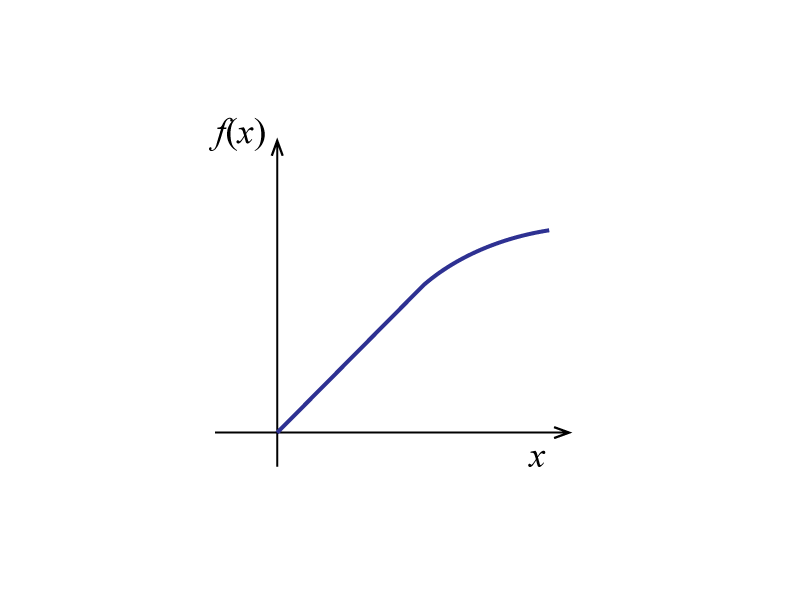 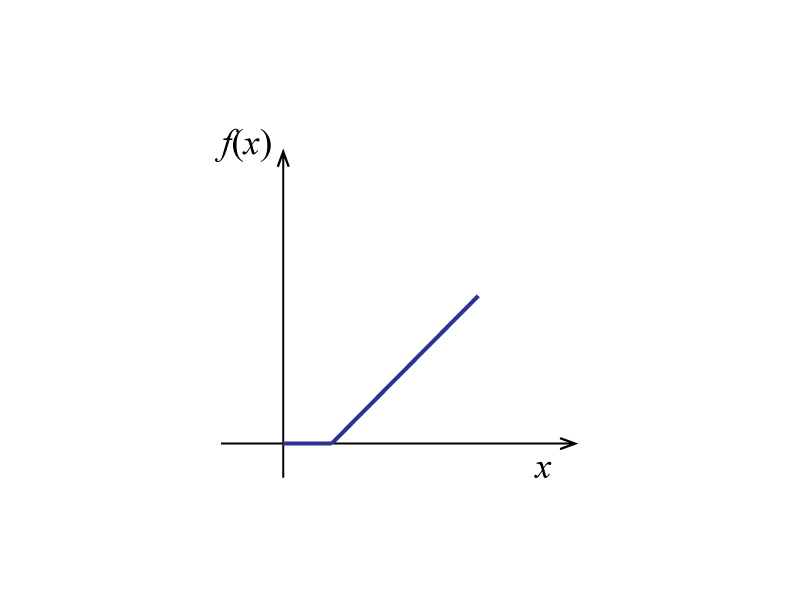 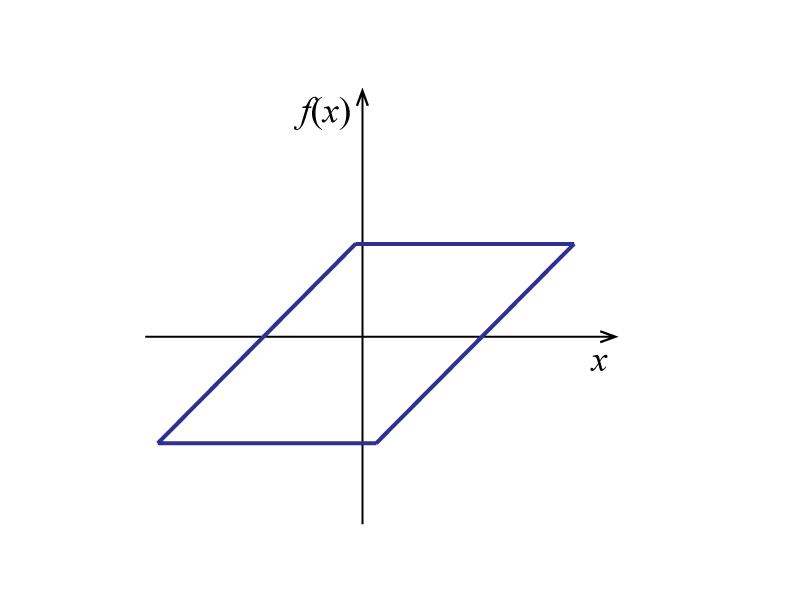 ME 431,  Lecture 6
11
Numerical Simulation
A simple numerical 
	approximation employs 
	Euler’s method
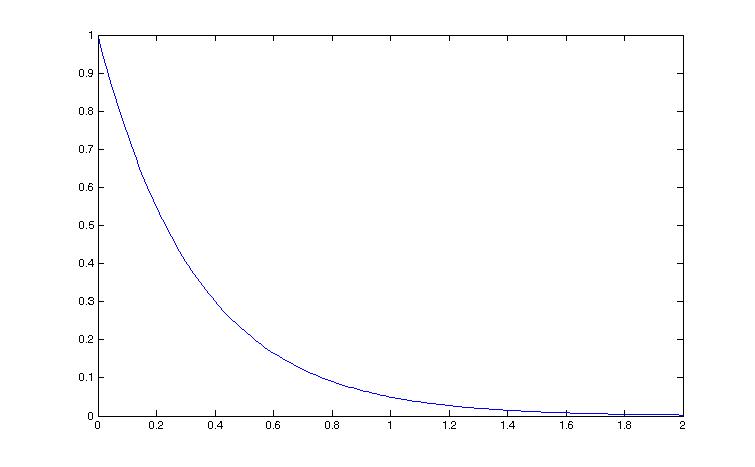 x0
x1
x2
t0    t1    t2    t3  t4 …
Numerical Simulation
Example:







Therefore, for x(0)=1 
	and Δt=0.5
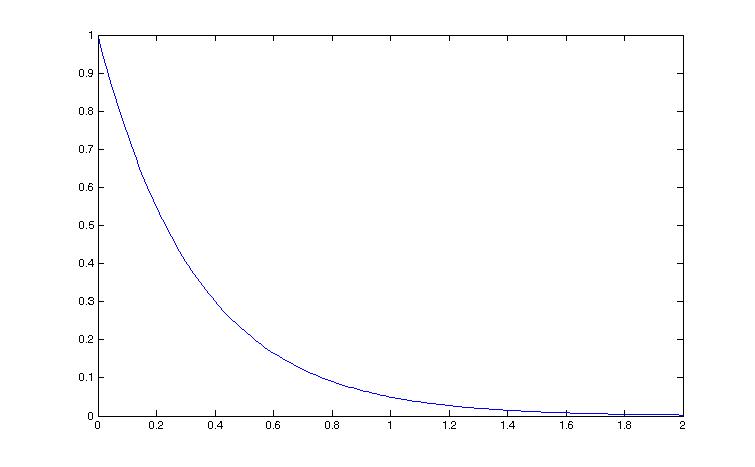 x0
x1
x2
t0    t1    t2    t3  t4 …
Numerical Simulation
Accuracy can be 
	improved by:
Reducing the 
	time step Δt
Using a higher-
	order solver
Tradeoff between
	accuracy and speed
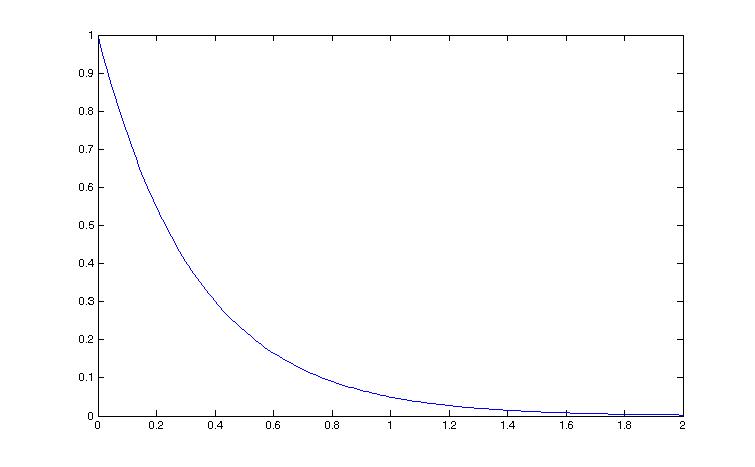 x0
x1
x2
t0    t1    t2    t3  t4 …
Numerical Simulation
Tradeoff between accuracy and run time
Time step and solver order
Complexity of models
Some dynamics may be neglected (treated as static)
Some complex components may be represented by look-up tables and maps based on steady-state performance or cycle-averaged efficiencies
Most simulations will use some combination of physics-based dynamic models and empirical maps
Form determined by purpose and requirements
ME 431,  Lecture 6
15
Numerical Simulation
We will use Simulink to perform our simulation

Simulink represents models as block diagrams and an underlying solver, like Euler’s method, is used to approximate the values of variables

Can choose solution method and time step

Simulink library includes many types of nonlinearities
ME 431,  Lecture 6
16
Example
Initial conditions can be set in the integrators
Can include nonlinearities
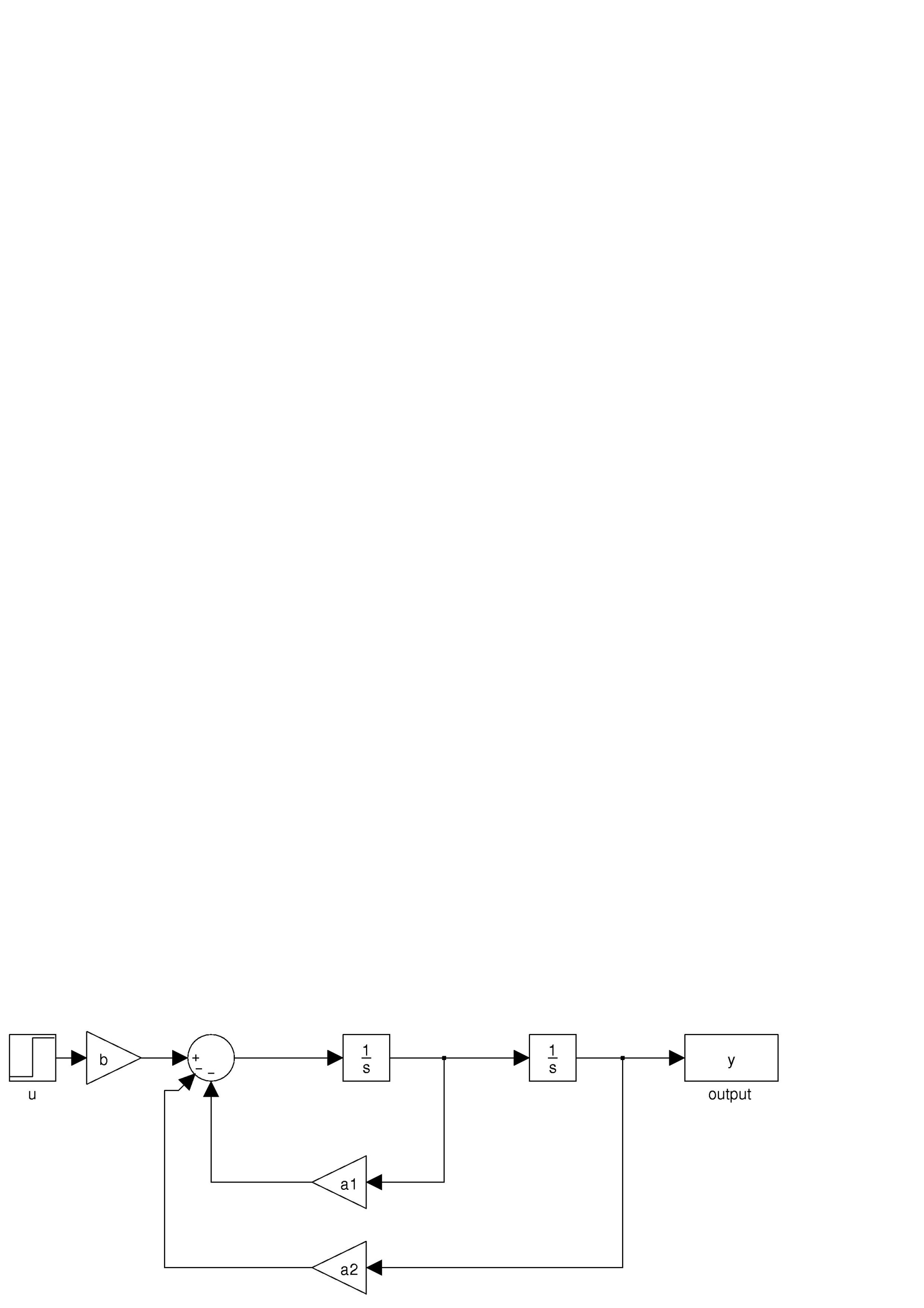 ME 431,  Lecture 6
17
Example
Can also represent as a transfer function
Preferred for combining subsystems
Cannot set initial conditions
Cannot represent nonlinearities
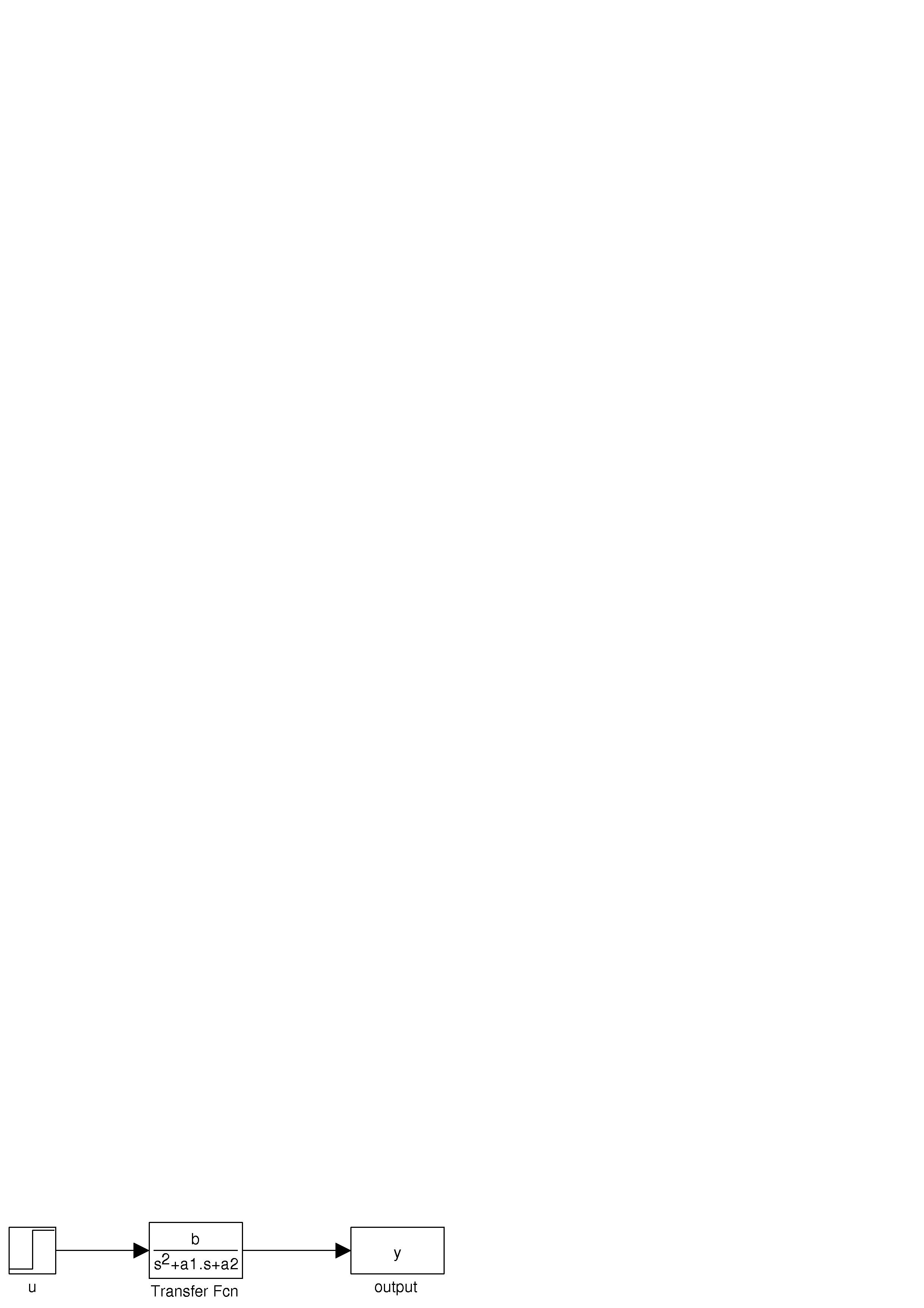 ME 431,  Lecture 6
18
Simulink Notes
ME 431,  Lecture 6
19